STATISTIK 
PENGUJIAN HIPOTESIS
UJI Z DAN UJI T



KARINA FARKHA DINA, M.P
UJI Z
WHAT
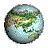 UJI T
WHY
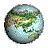 Loading…
Loading
complete
WHEN
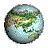 HOW
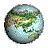 WHAT
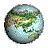 Formula Uji Z : 
Z =
Uji Z adalah Pengujian hipotesis  menggunakan distribusi Z yang hasilnya kemudian dibandingkan dengan nilai yang ada pada tabel
WHAT
WHY
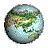 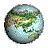 Uji Z digunakan untuk untuk menerima atau menolak hipotesis nol (H₀) yang dikemukakan.
WHEN
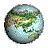 data berdistribusi normal
jumlah sampel besar yaitu lebih dari 30 (n > 30) 
simpangan baku populasi (σ) diketahui
HOW
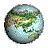 Menentukan Formulasi Hipotesis
Hipotesis Nol (H₀)
Hipotesis Alternatif (H₁)
H₀ adalah hipotesis yang dirumuskan sebagai suatu pernyataan yang akan diuji.

H₀  :   µ₁  =  µ₂
H₁ adalah Hipotesis yang dirumuskan sebagai lawan atau tandingan dari hipotesis nol. 

H₁  :   µ₁  ˂  µ₂    	→ satu arah kiri
H₁  :   µ₁  ˃  µ₂	→ satu arah kanan
H₁  :   µ₁  ≠  µ₂	→ dua arah
HOW
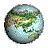 Menentukan Formulasi Hipotesis
Pengujian satu arah kanan
Pengujian satu arah kiri
Memilih suatu taraf nyata (α) dan menentukan nilai tabel
Membuat kriteria pengujian berupa penerimaan dan penolakan H₀
HOW
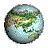 Membuat kriteria pengujian berupa penerimaan dan penolakan H₀
Pengujian dua arah
HOW
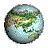 Membuat kriteria pengujian berupa penerimaan dan penolakan H₀
Melakukan Uji statistik
Membuat kesimpulannya dalam hal penerimaan dan penolakan H₀
PENYELESAIAN
SOAL
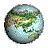 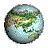 Pimpinan bagian pengendalian mutu barang pabrik susu merek AKU SEHAT ingin mengetahui apakah rata-rata berat bersih satu kaleng susu bubuk yang diproduksi dan dipasarkan masih tetap 400 gram atau sudah lebih kecil dari itu. diketahui bahwa simpangan baku bersih per kaleng sama dengan 125 gram. Dari sampel 50 kaleng yang diteliti, diperoleh rata-rata berat bersih 375 gram. Dapatkah diterima bahwa berat bersih rata-rata yang dipasarkan tetep 400 gram? Ujilah dengan taraf nyata 5 % !
Kriteria pengujian
	
	








H₀ diterima apabila Z₀   -1,64
	H₀ ditolak apabila Z₀ < -1,64
n = 50;		X = 375			
Formulasi hipotesisnya
H₀ : µ = 400
H₁ : µ ˂ 400
Taraf nyata dan nilai Tabelnya:
α  	 =   5%   =   0,05
Z₀‚₀₅	= -1,64 (pengujian sisi kiri)
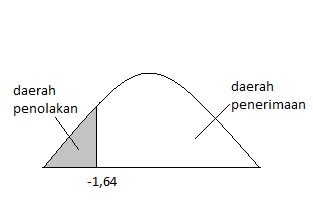 PENYELESAIAN
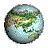 Uji statistik
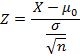 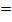 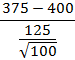 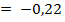 Kesimpulan
Karena   
maka H₀ diterima. Jadi, berat bersih rata-rata susu bubuk merek AKU SEHAT per kaleng yang dipasarkan sama dengan 400 gram.
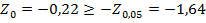 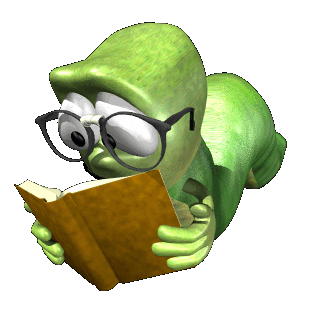 SOAL 2
PENYELESAIAN
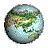 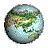 n₁  =  100	X  =  38 		s₁  =  9
n₂  =  70	X  =  35		s₂  = 7
 
Formulasi Hipotesisnya
H₀	:    µ₁  =  µ₂
H₁  	:    µ₁  ˃  µ₂
Taraf nyata dan nilai Z tabelnya
α  =  5%  =  0,05
Seseorang berpendapat bahwa rata-rata jam kerja buruh di daerah A dan B sama dengan alternatif A lebih besar daripada B. Untuk itu, diambil sampel di kedua daerah, masing-masing 100 dan 70 dengan rata-rata dan simpangan baku 38 dan 9 jam per minggu serta 35 dan 7 jam per minggu. Ujilah pendapat tersebut dengan taraf nyata 5 % !
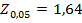 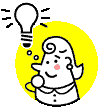 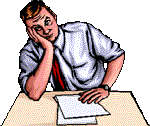 PENYELESAIAN
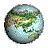 n₁  =  100	X  =  38 		s₁  =  9
n₂  =  70	X  =  35		s₂  = 7
 
Formulasi Hipotesisnya
H₀	:    µ₁  =  µ₂
H₁  	:    µ₁  ˃  µ₂
Taraf nyata dan nilai Z tabelnya
α  =  5%  =  0,05
Kriteria pengujian
H₀ diterima apabila 
H₀ ditolak apabila
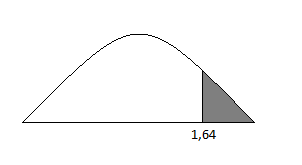 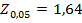 H₀ diterima apabila
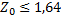 H₀ ditolak apabila
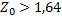 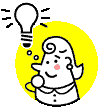 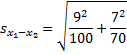 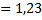 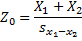 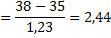 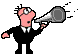 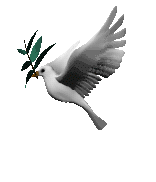 UJI Z
Loading complete
Loading….
UJI T
UJI T
WHAT
WHY
WHEN
Uji T digunakan untuk untuk menerima atau menolak hipotesis nol (H₀) yang dikemukakan.
jumlah sampel kecil yaitu kurang dari 30 (n < 30) 
simpangan baku populasi tidak diketahui
Uji T adalah Pengujian hipotesis  menggunakan distribusi T yang hasilnya kemudian dibandingkan dengan nilai yang ada pada tabel.
CONTOH SOAL
sebuah perusahaan mengadakan pelatihan teknik pemasaran. Sampel sebanyak 12 orang dengan metode biasa dan 10 orang dengan terprogram. Pada akhir pelatihan diberikan evaluasi dengan materi yang sama. Kelas pertama mencapai rata-rata 80 dengan simpangan baku 4 dan kelas kedua nilai rata-rata 75 dengan simpangan baku 4,5. Ujilah hipotesis kedua metode pelatihan dengan alternatif keduanya tidak sama ! gunakan taraf nyata 10% ! asumsikan kedua populasi menghampiri  distribusi normal dengan variasi yang sama !
penyelesaian:
n₁ = 12			X = 80			s₁ = 4
n₂ = 10			X = 75			s₂ = 4,5
CONTOH SOAL
formulasi  hipotesisnya
H₀  : µ₁  =  µ₂
H₁  :  µ₁  ≠  µ₂
taraf nyata dan nilai t tabelnya:
α	=  10%  =  0,01
α/2	=   0,05
db	=  12 + 10 – 2 = 20
Kriteria pengujian
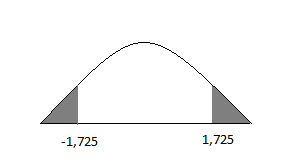 H₀ diterima apabila -1,725  ≤  t₀  ≤  1,725
H₀ ditolak apabila t₀ ˃  1,725 atau t₀ ˂ -1,725
CONTOH SOAL
Uji statistik











Kesimpulan
Karena                                           maka H₀ ditolak. Jadi, kedua metode yang digunakan dalam pelatihan tidak sama hasilnya.
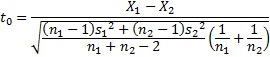 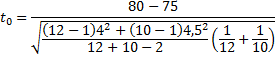 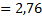 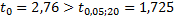 Manajer produksi pabrik kabel baja memperkirakan bahwa kekuatan kabel baja buatan prabriknya adalah kurang dari (<) 1 ton. Tingkat signifikansi yang dipilih adalah 0,05 (5%). Untuk menguji hipotesis manajer tersebut dilakukan suatu pengujian. Untuk keperluan tersebut, diambil 10 lempeng kabel baja untuk diuji. Hasil uji tersebut menunjukkan bahwa rata-rata kekuatannya adalah 0,96 ton dengan deviasi standar sampel 0,15 ton.
Penyelesaian: 
Formulasi hipotesis
H0  :  µ   =  1 
H1  :  µ   <  1 
Taraf nyata dan nilai t tabelnya
α    =  5%  =  0,05
db  =  10 – 1 = 9
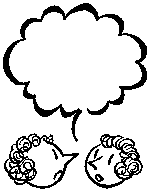 Kriteria pengujiannya







H₀ diterima apabila t₀  ≥  -1,833
H₀ ditolak apabila  t₀   ˂  -1,833


Uji statistik:
t = - /n = 0.96 - 10.15/10 = -0.040.047 = - 0,84
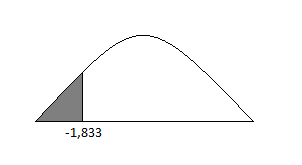 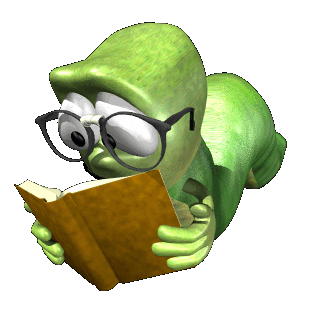 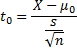 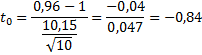 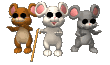 THANKS FOR YOUR ATTENTION